UA COUNSELING AND TESTING CENTERYour resource for success!Sara Rieder Bennett, Ph.D.Director of Testing, Psychologist
[Speaker Notes: Includes Counseling and Testing Services in Simmons, Computer Based Assessment and Evaluation in Schrank Hall, and we work closely with our colleagues in the Office of Accessibility in Simmons Hall.]
Who are the Counselors?
A team of diverse staff members including Licensed Psychologists, Psychology Pre-Doctoral Interns, and Doctoral Practicum Psychology Trainees
We provide comprehensive culturally-responsive psychological counseling and testing services
Meet the Staff:  www.uakron.edu/counseling/staff
Counseling Services
[Speaker Notes: Counseling for a variety of needs such as depression, anxiety, stress, relationships problems, academic concerns, and career planning]
When to seek counseling services
Anxiety/depression
Up to 70% of students may experience anxiety and/or depression at some point during their degree
Academic distress
Don't wait until you are really struggling!
Relationship distress
Stress management 
Transitions and balancing roles are always challenging
Grad school is a marathon – not a sprint!
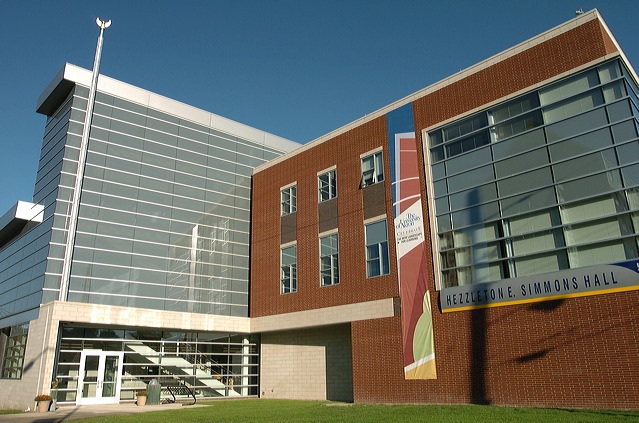 How to seek counseling services
Located in Simmons Hall 306
Monday – Friday 8 am to 5 pm
Call us at 330-972-7082 to schedule an intake with a counselor
Intakes are same day
www.uakron.edu/counseling
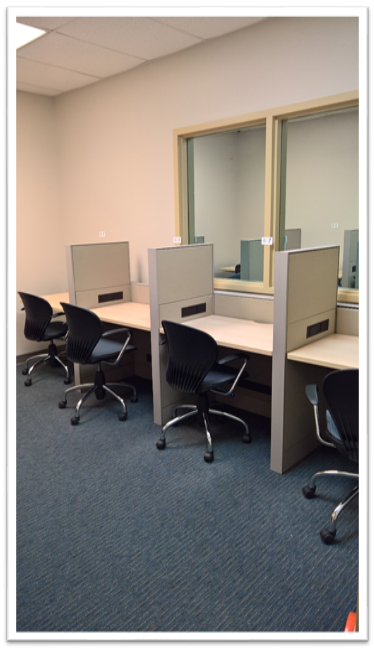 University of Akron Testing Centers
Counseling & Testing Center (CTC)
15 computer seats, 16 accessible paper seats
Proctor wide range of exams including accommodated course testing, make-up testing, national standardized testing programs, certification/licensure, psychological assessments

Director:  Sara Rieder Bennett
Testing Specialist: Meghan Redle
Graduate and undergraduate test proctors
7
[Speaker Notes: Three testing locations on Main campus (also regional campuses have testing locations)


Exam proctoring for UA students – make-up testing, accommodated exams*, limited group paper-based testing. Proctor sheets required for all on-campus exams.
Proctoring exams for students of other institutions (e.g. online, distance learning)
Residual ACT – admissions test for UA applicants only
National testing programs (admissions, licensure) – ACT, SAT, LSAT, MPRE, GRE-Subject, MAT
Certification and licensure exams through test vendor partners 
Foreign language placement testing
Prior learning assessments – e.g. CLEP]
CTC – Testing Services Mission
Testing Services adheres to the mission of the Counseling & Testing Center and promotes community engagement and student learning, success, and retention by providing a standardized testing environment for University and community members. The Testing Services differentiates itself and the University by its certification through the National College Testing Association (NCTA) and adheres to the NCTA Professional Standards and Guidelines.
Member of NCTA, Great Lakes College Testing Association, and NCTA Proctoring Network
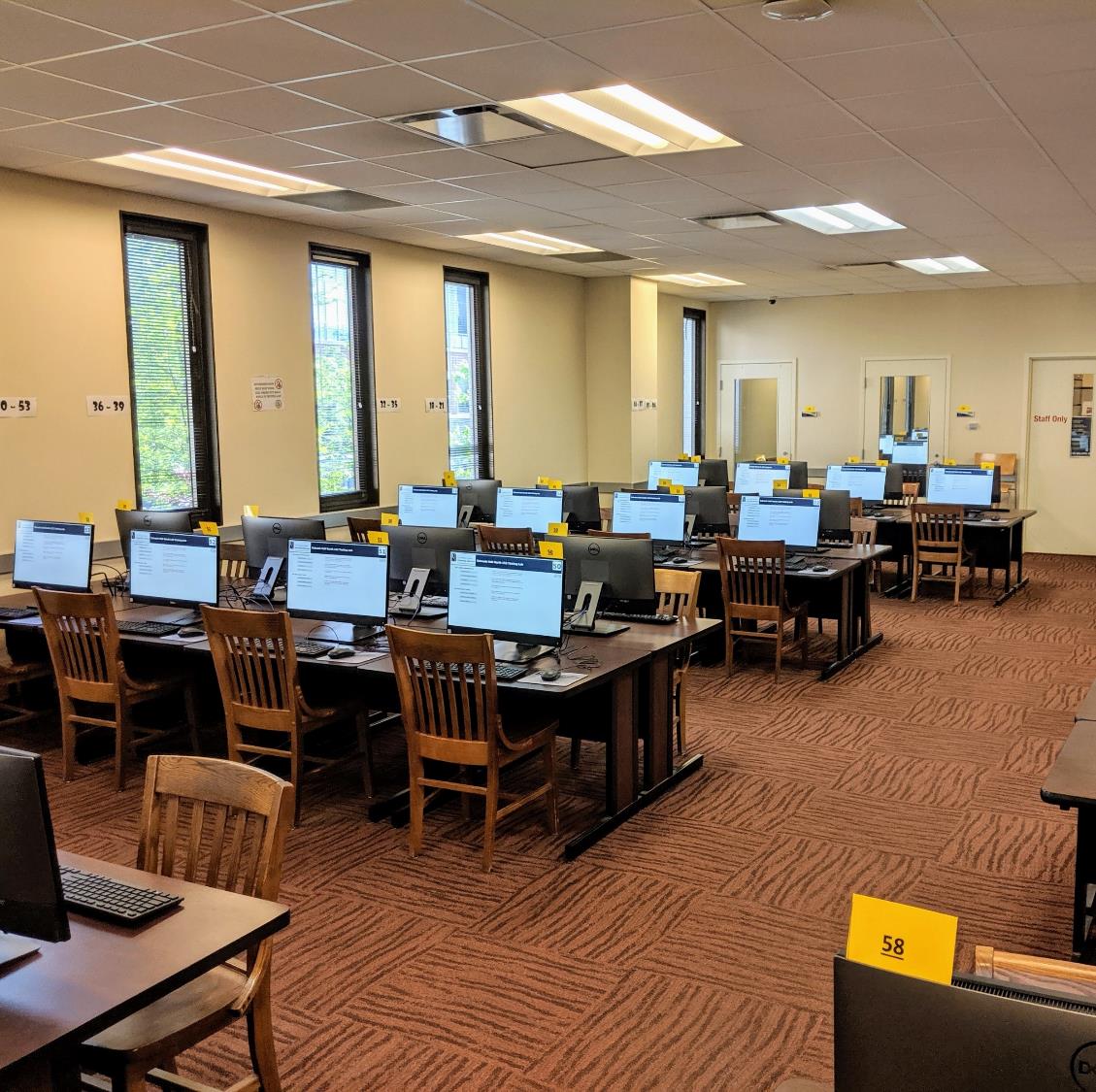 University of Akron Testing Centers
Computer Based Assessment & Evaluation
82 computer seats in main lab with 2 distraction-reduced computer testing rooms
Proctor course testing (LMS) and placement testing for incoming UA students
Report through CTC in Student Affairs

CBAE Manager:  Kito March
Staff:  Josh Rivas, Todd Christenson
Student Monitors
9
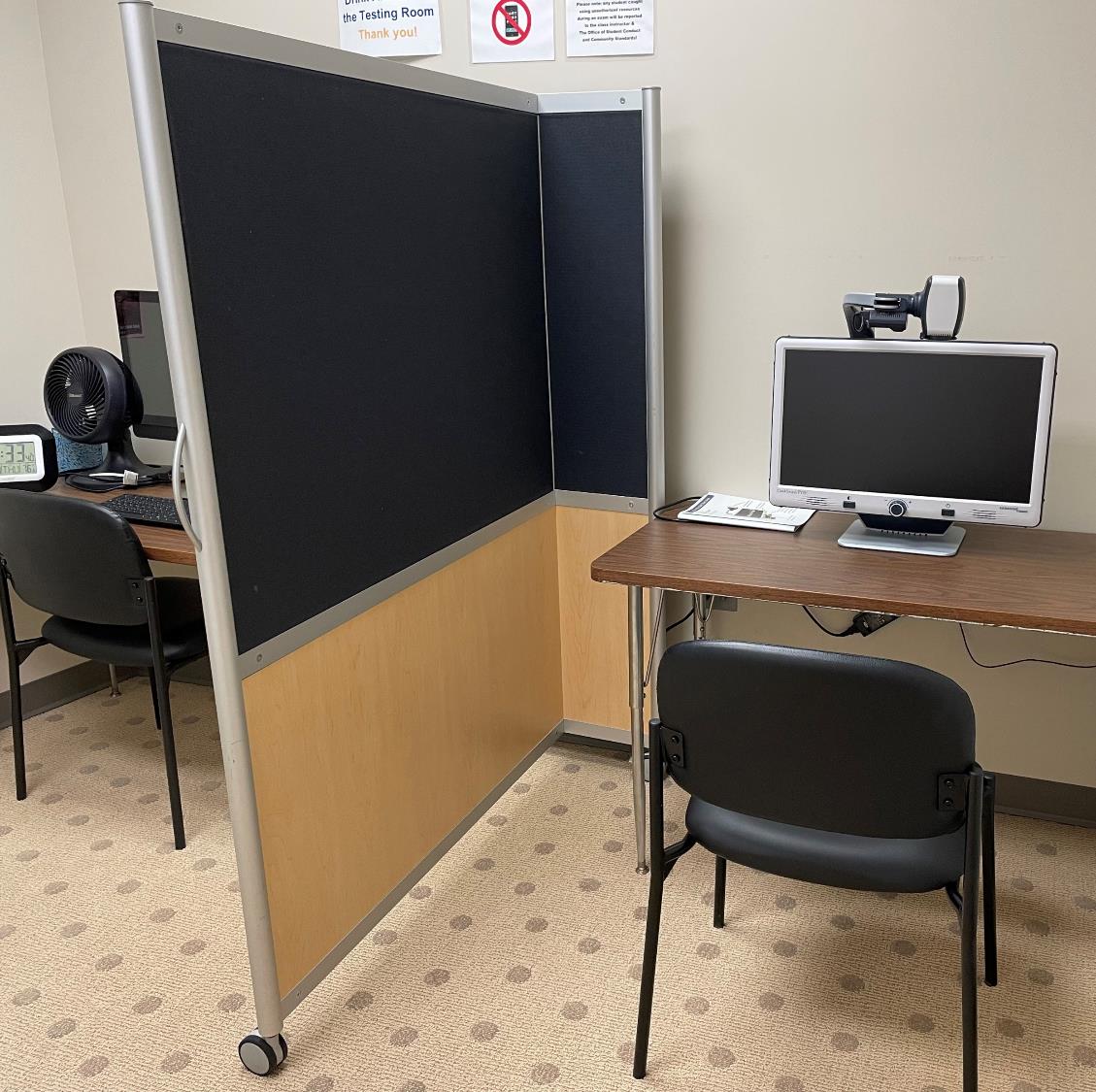 University of Akron Testing Centers
Office of Accessibility
4 testing rooms, 7 total testing seats with overflow space available
Proctor course testing for students with accommodations like: reader, scribe, and adaptive technology, as well as those who may need a private room.
Report to Executive Director in CTC under Student Affairs
Director: Jessica DeFago
Office Manager: Natalie Martin
Disability specialists, service coordinators, and student staff
10
[Speaker Notes: Mission to provide students with full access to the academic environment; advocate for social justice for students with disabilities; embrace the diversity of our student body; celebrate a culturally sensitive and accessible campus
Provide a range of services for students with disabilities, including temporary medical supports
Students can register online through www.uakron.edu/access]
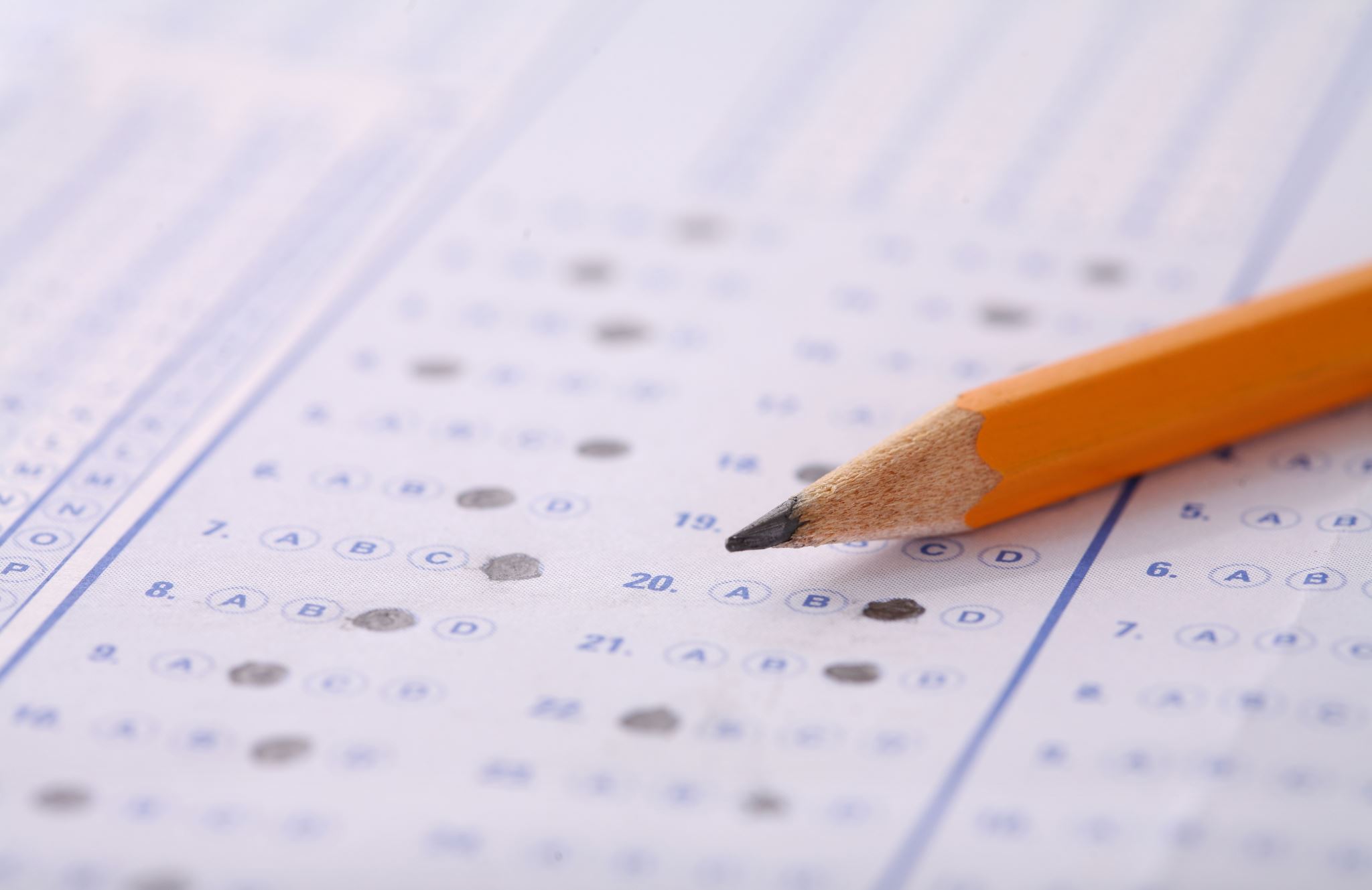 Testing Services
Counseling & Testing Center, Simmons Hall 304, 330-972-7084
www.uakron.edu/counseling/testing

For placement testing for incoming students, see www.uakron.edu/placement. New students have received an email indicating any required placement testing prior to Orientation. 

For general campus-wide testing information, see www.uakron.edu/testing
The University of Akron Office of Accessibility
Register with the OA It’s easy as 1-2-3
14
[Speaker Notes: Smart link to click on]
Documentation Guidelines
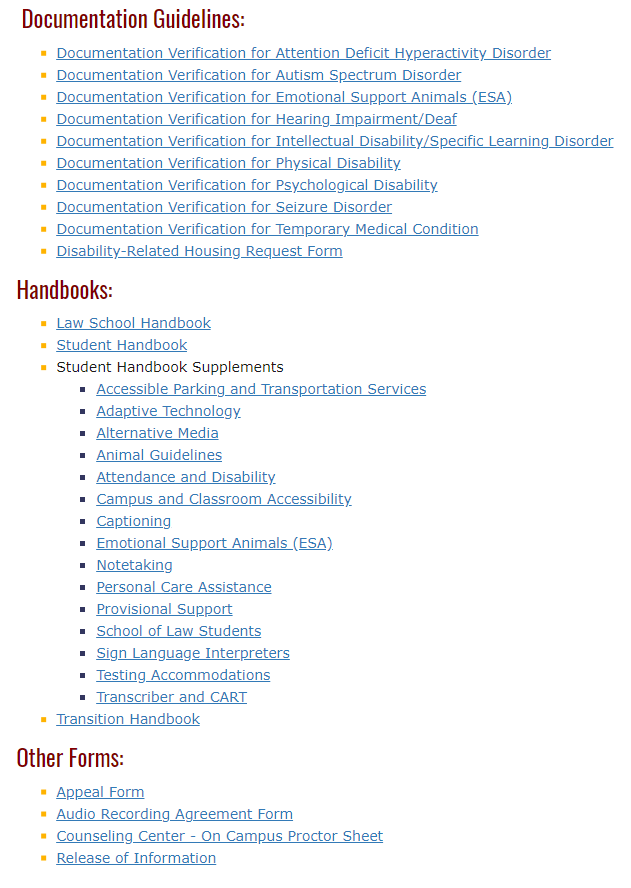 https://www.uakron.edu/access/forms/
TIPS:
Use OA's Documentation Guidelines
IEP is not sufficient- Include ETR!!
Have professionals link limitations to accommodation recommendations
Provide current documentation 
REMEMBER:  Services will look very different in college!!
15
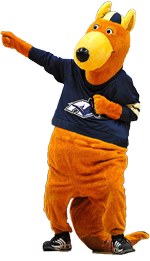 Additional Supports
Information Sessions
Accommodations for Placement Exams
Academic Support Sessions with a Disability Specialist
RLH Accommodations
Individual disability related student appointments
Campus physical accessibility walk-throughs 
Campus wide consultation
College2Careers – Opportunities for Ohioans with Disabilities
Referral Services and Bridging Connections
Educational Outreach
16
Office Of Accessibility Contact Information
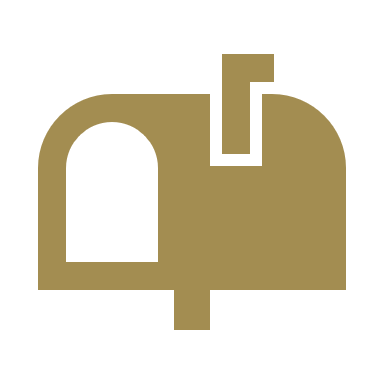 Website:  https://www.uakron.edu/ACCESS/

Email:  access@uakron.edu

Phone Number:  330-972-7928 

Physical Location:  Simmons Hall, 105
17
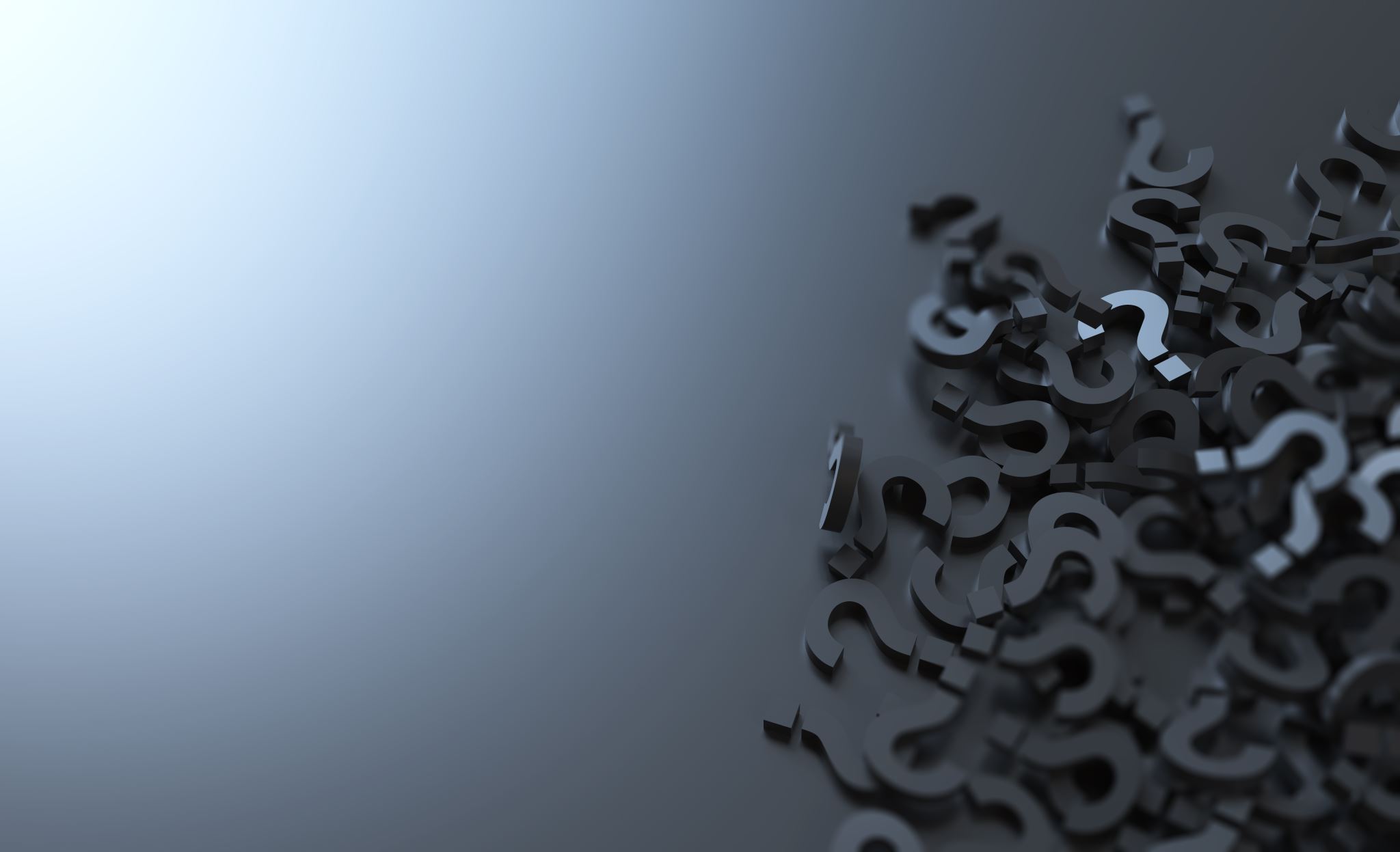 Questions?

Sara Rieder Bennett, Ph.D.
slr45@uakron.edu 


Catherine Hommer, M.S.
chommer@uakron.edu